Mnogokut
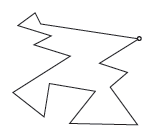 Osnovno o mnogokutu
Primjer 1. Za svaki nacrtani geometrijski lik napiši njegov naziv te koliko kutova, stranica i vrhova ima.
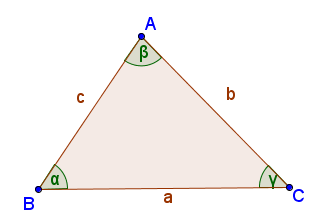 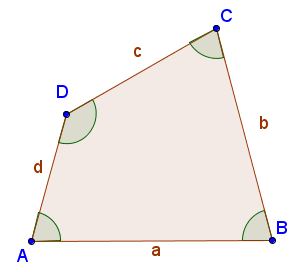 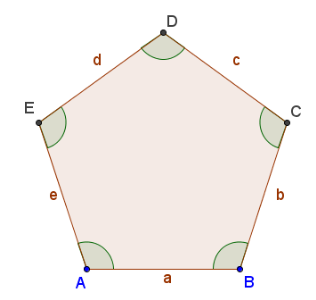 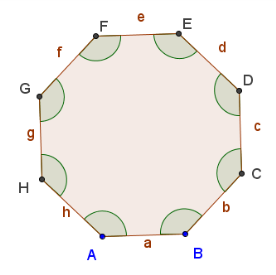 UPAMTI
UPAMTI
Mnogokut je dio ravnine omeđen dužinama koje imaju zajedničke samo krajnje točke.
N-terokut je naziv za mnogokut koji ima n vrhova, kutova i stranica.
Konveksan mnogokut sadrži spojnice svih svojih točaka.
Konkavan – ne konveksan mnogokut.
Primjer 2. Nacrtaj sedmerokut i označi mu vrhove i stranice.
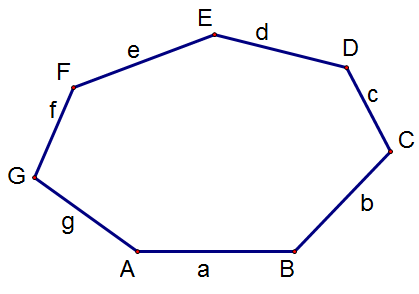 Vrhovi mnogokuta – točke: 


Stranice mnogokuta – dužine:
Susjedne stranice – imaju zajedničku točku
Susjedni vrhovi – pripadaju istoj stranici
Rješenje
Primjer 3. Koji je od sljedećih likova mnogokut?
NE, jer je jedna linija zakrivljena
NE, jer nije zatvoren
DA
DA
Rješenje
1. Nacrtaj i označi vrhove, duljine stranica i veličine kutova:
a) trokuta
b) četverokuta
1. Nacrtaj i označi vrhove, duljine stranica i veličine kutova:
c) peterokuta
d) šesterokuta.
2. Na crtu zapiši koji je mnogokut na slici.
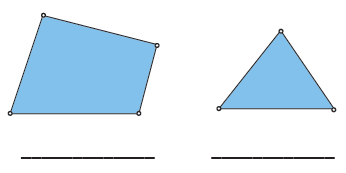 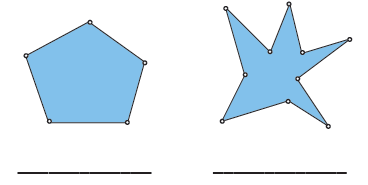 3. Koji je od nacrtanih likova mnogokut?
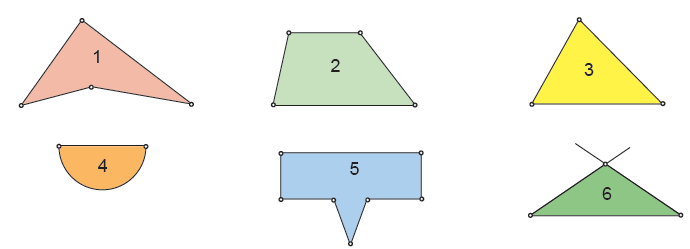 4. Izaberi riječi iz oblačića i dopuni rečenice.
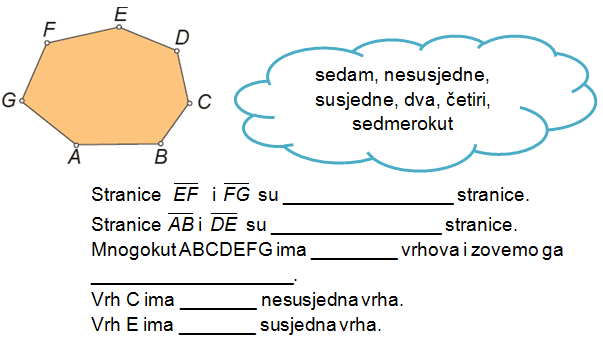